Rektoraink sírjaiSemmelweis Egyetem Baráti Köreelőadás2014 április 30.
Gyűjtötte:
Dr. Anderlik Piroska
professzor emerita
2013-2014
Bevezető és magyarázat
Az elhunyt rektorok sírjainak megkereséséhez a Baráti Kör honlapja/ Galéria/ „Rektorok időrendben”című  oldal adta a vezérfonalat. 
További keresési lehetőség volt:
- on-line keresés név alapján, 
- az EPA (Elektronikus Periodika Adatbázis) használata,
- temető-irodák ,
- levéltárak,
- kollégák, családtagok, ismerősök visszaemlékezései.
A   Budapesten felkeresett sírokról  a fotókat magam készítettem (beszámozott képek),  kivételével két kép (32. és 34. kép), ezeken a  fotók eredetét feltüntettem.
Retorok  sírjai
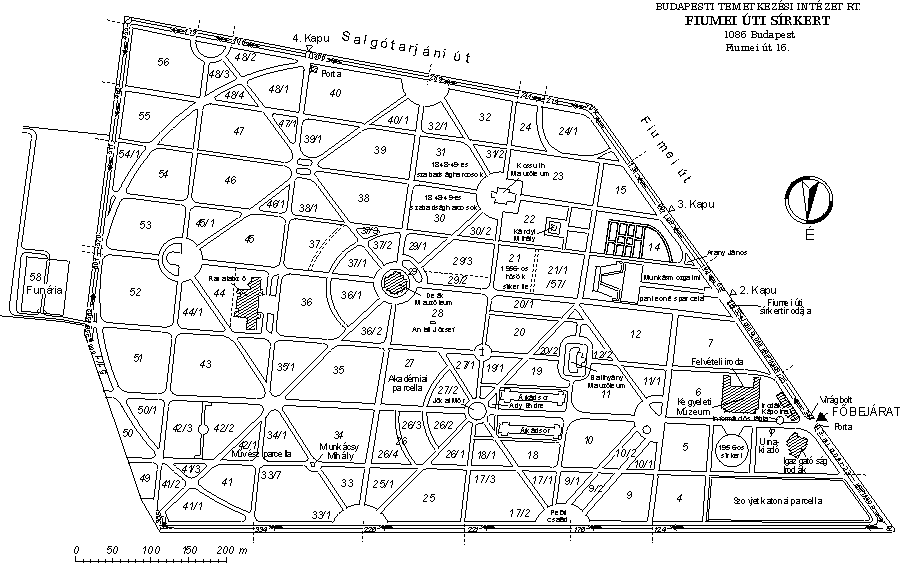 Fiumei úti TemetőKerepesi úti temetőNemzeti Sírkert
Winterl Jakab ?(571)felismerhetetlen
Bene Ferenc 		1 .kép
Eckstein Ferenc		2. kép	
Schuszter János Konstantin?
	(Kisfaludy Károly közelében29-1-1)
Reisinger János?(266)felismerhetetlen
Birly Ede Flórián	3. kép
Sauer Ignác		4. kép
Rupp Nepomuk János	5,6 .kép
Kovács József		7. kép
Lenhossék József	8. kép
Jendrassik Jenő		9. kép
Korányi Frigyes		10. kép
Schulek Vilmos		11. kép
Fodor József		12. kép
Mihalkovics Géza	13. kép
Kétly Károly		14. kép
Réczey Imre		15. kép
Lenhossék Mihály	16. kép
Moravcsik Ernő Emi	17. kép
Bársony József		18. kép
Ádám Lajos		19. kép 
Frigyesi József		20. kép
Zoltán Imre		21. kép
Szécsény Andor		22. kép
Somogyi Endre		23. kép
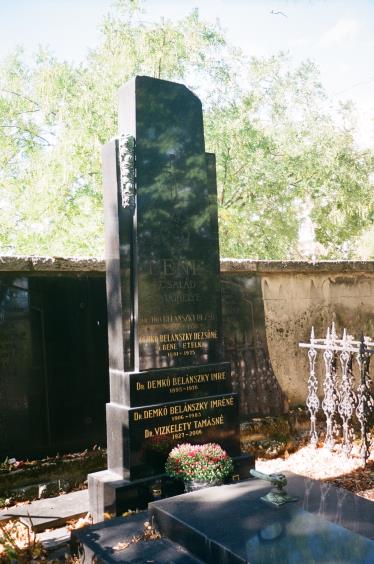 1.kép
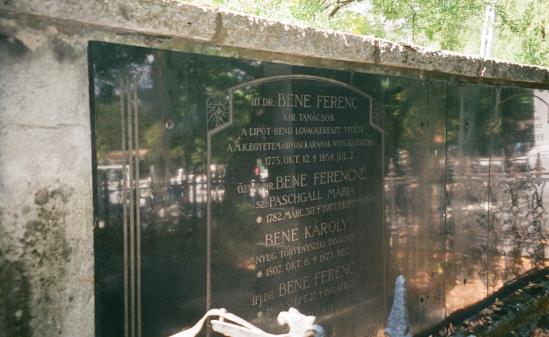 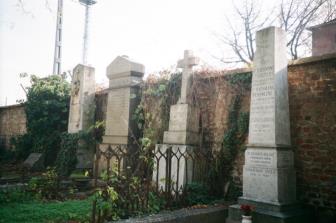 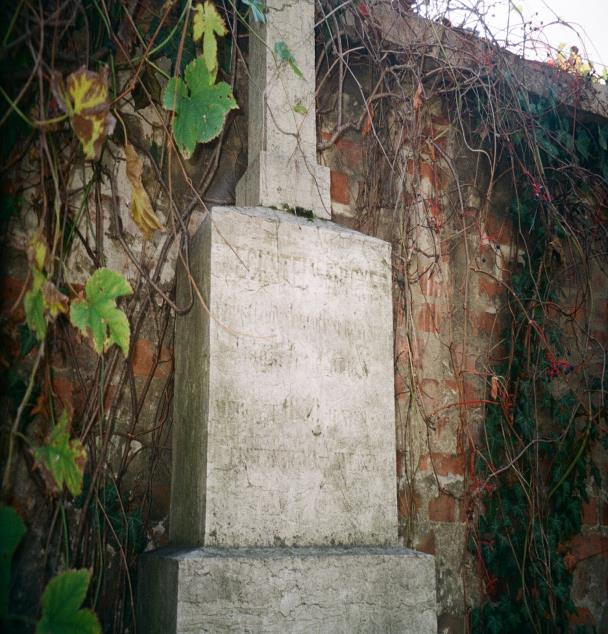 2.kép
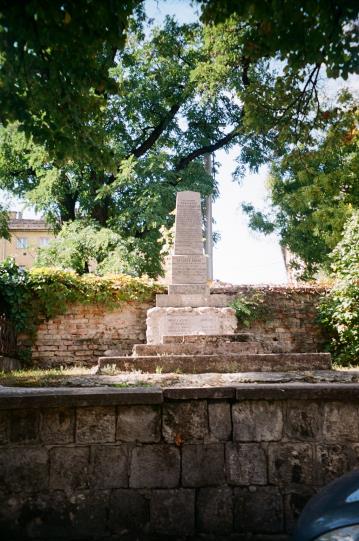 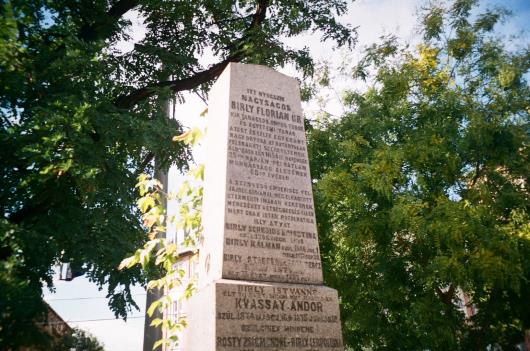 3.kép
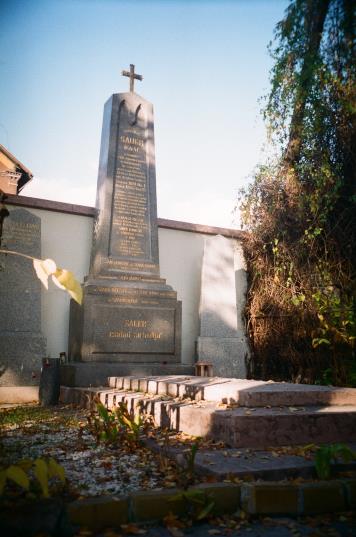 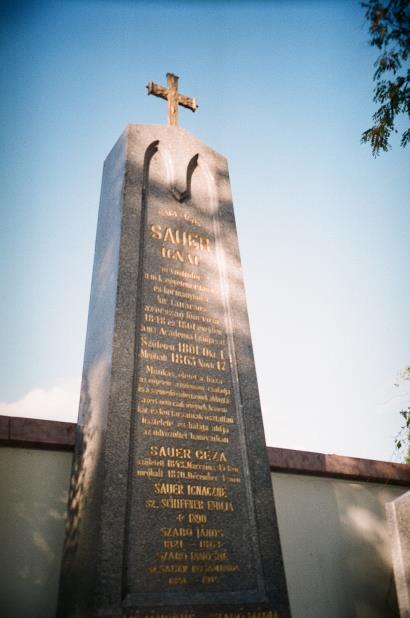 4.kép
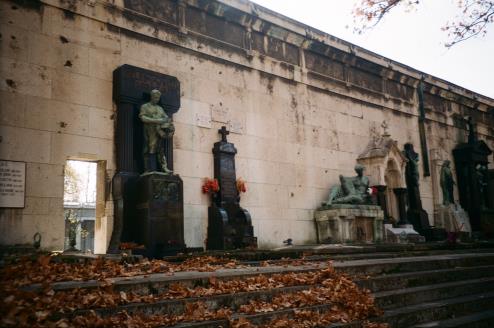 5.kép
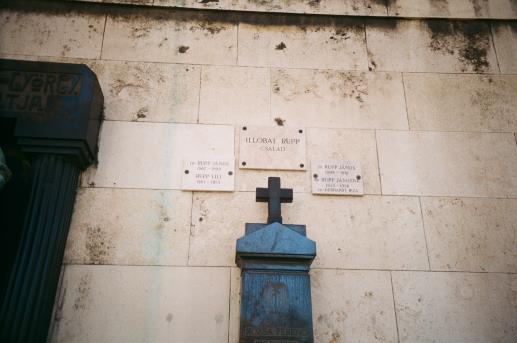 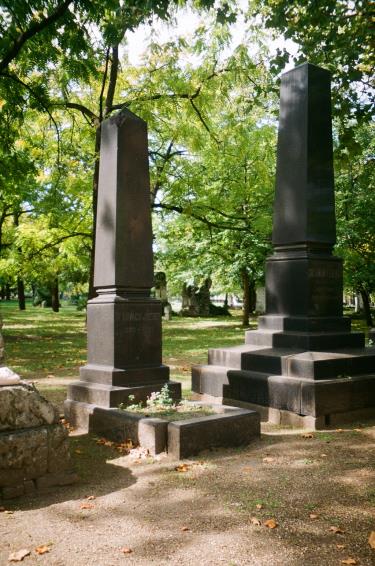 6.kép
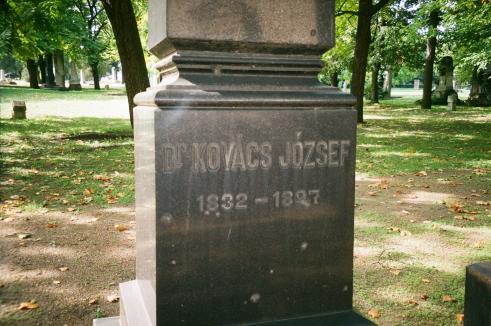 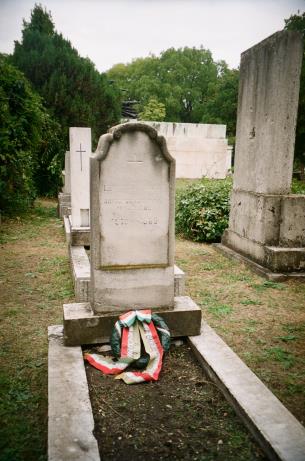 7. kép
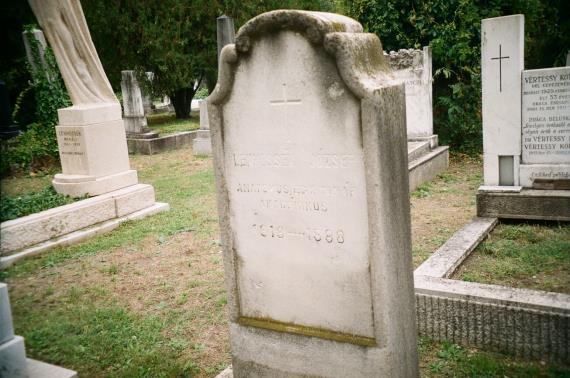 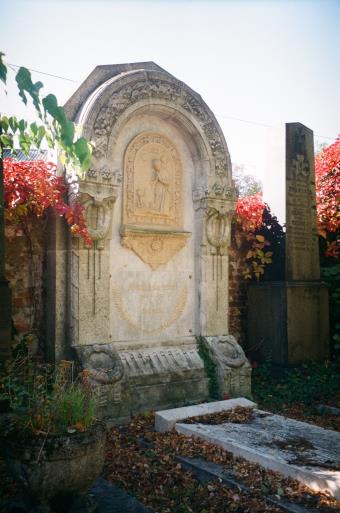 8 . kép
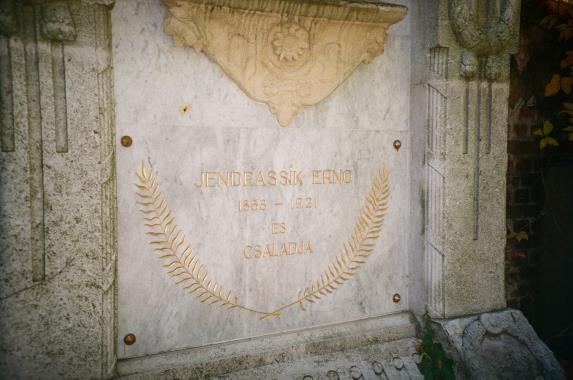 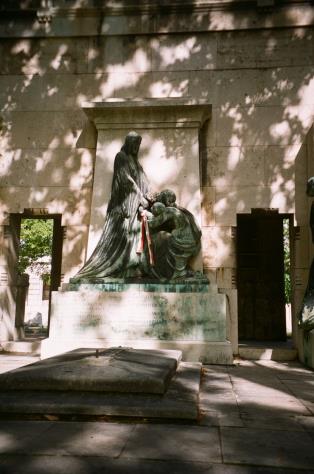 9. kép
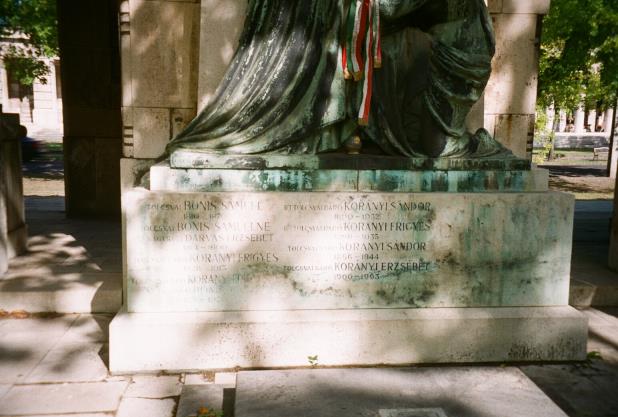 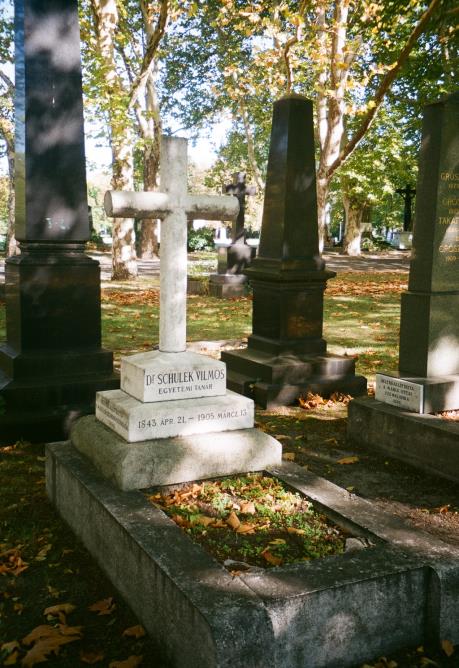 10. kép
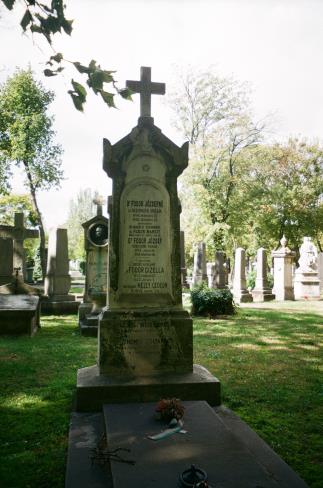 11. kép
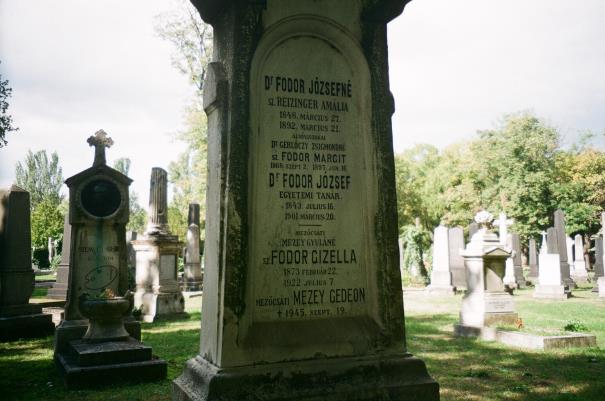 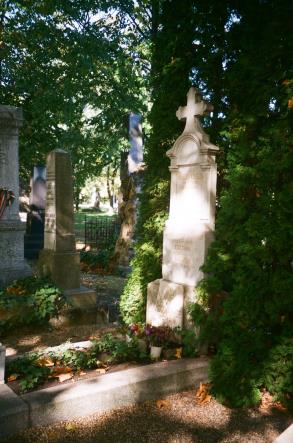 12.kép
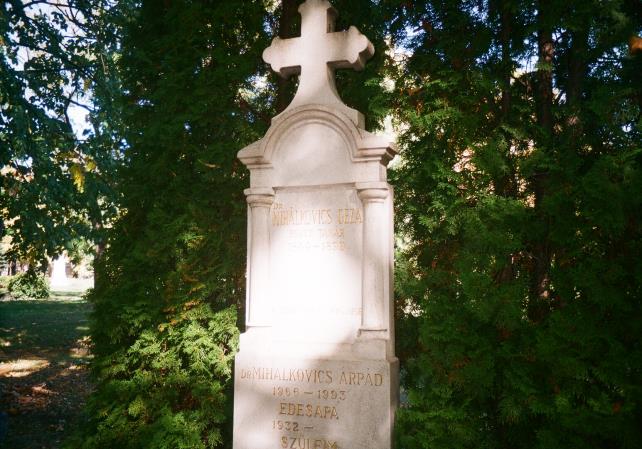 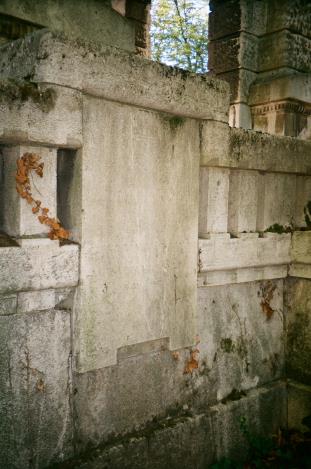 13.kép
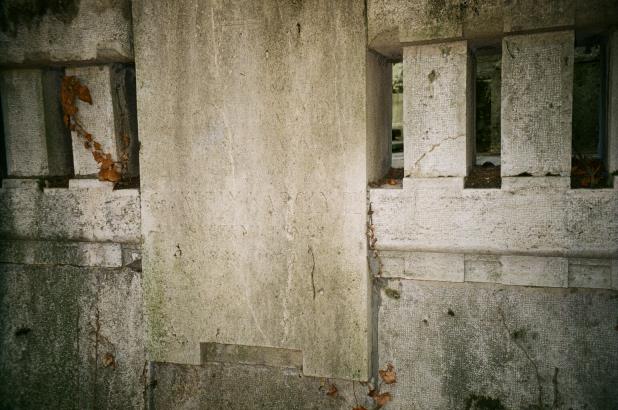 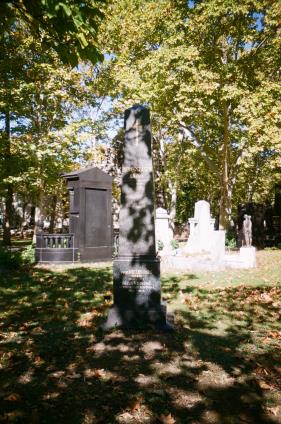 14.kép
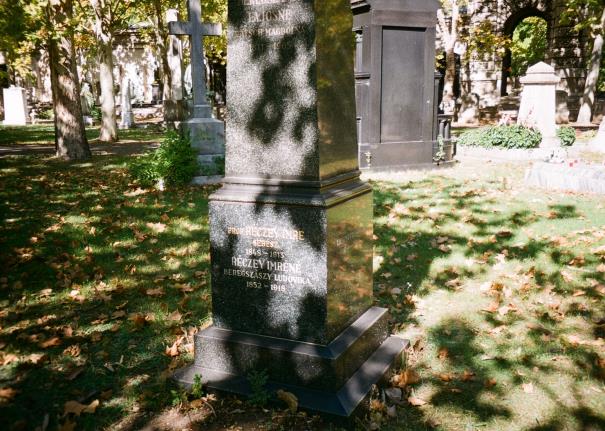 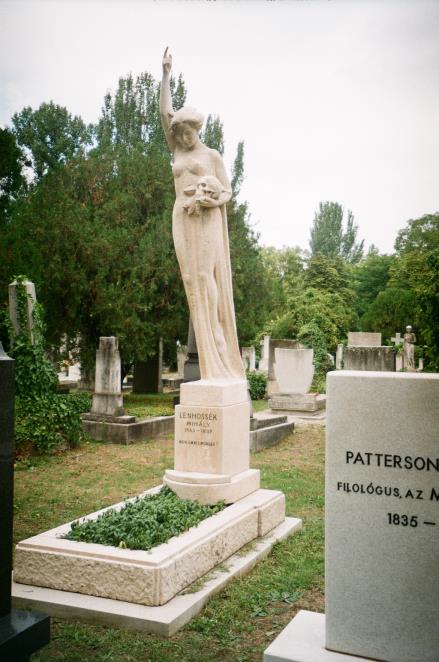 15.kép
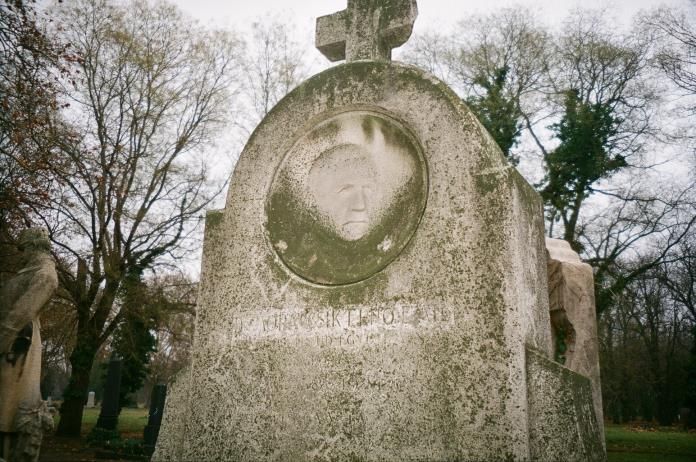 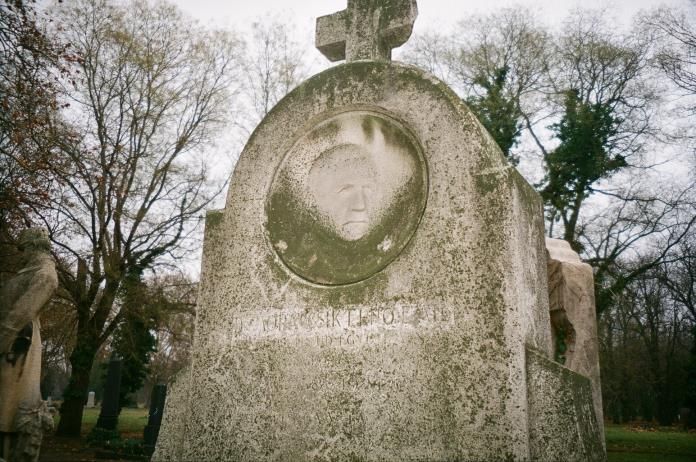 16 .kép
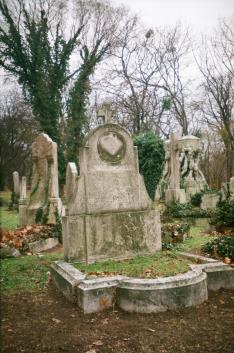 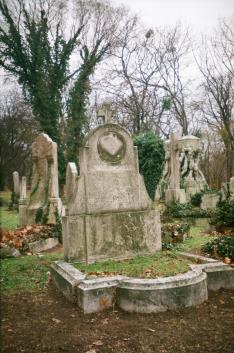 Moravcsik Ernő Emil
Bér,1858-Budapest 1924
Fiumei, 37/1/2/1-19
[Speaker Notes: Moravcsik Ernő Emil]
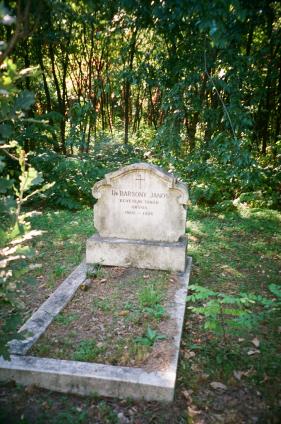 17. kép
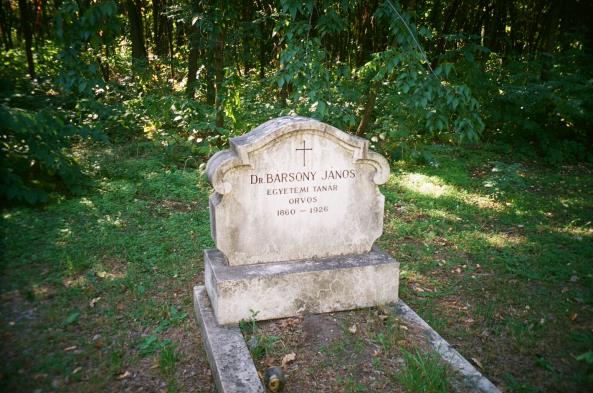 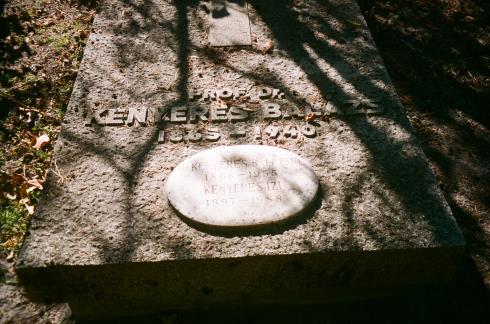 18. kép
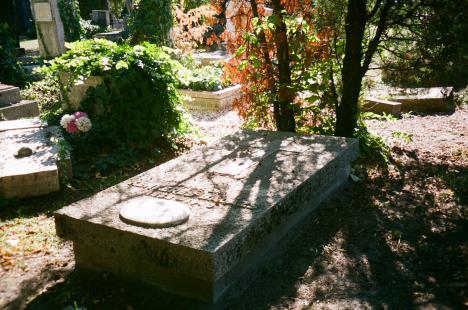 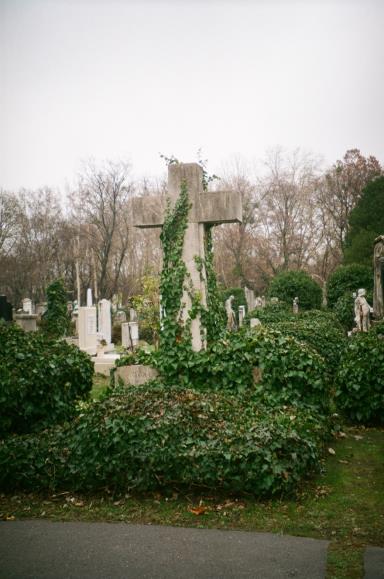 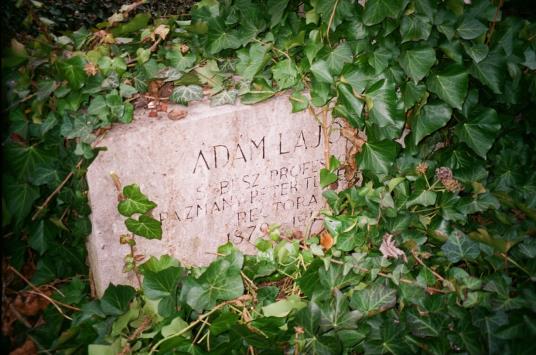 19. kép
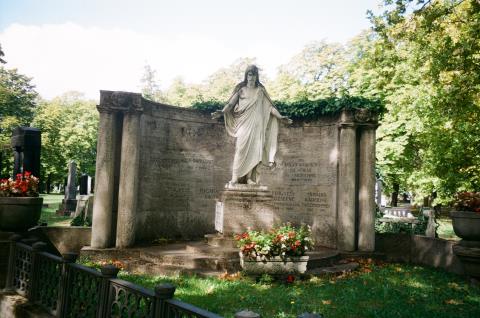 20.kép
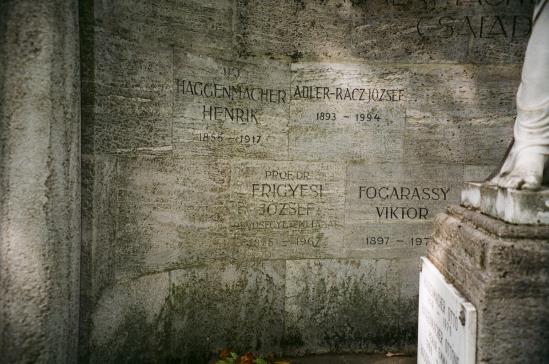 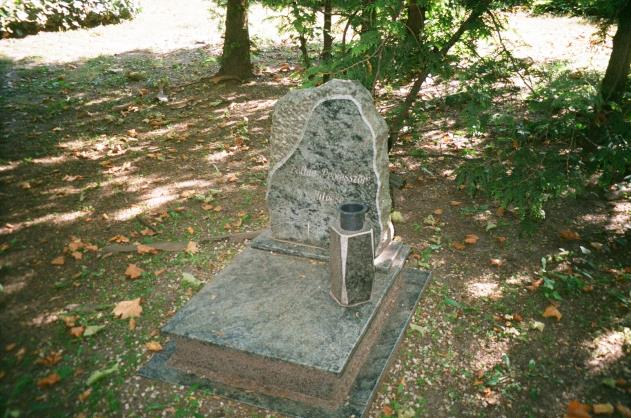 21 .kép
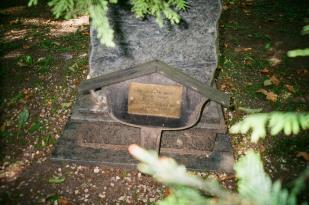 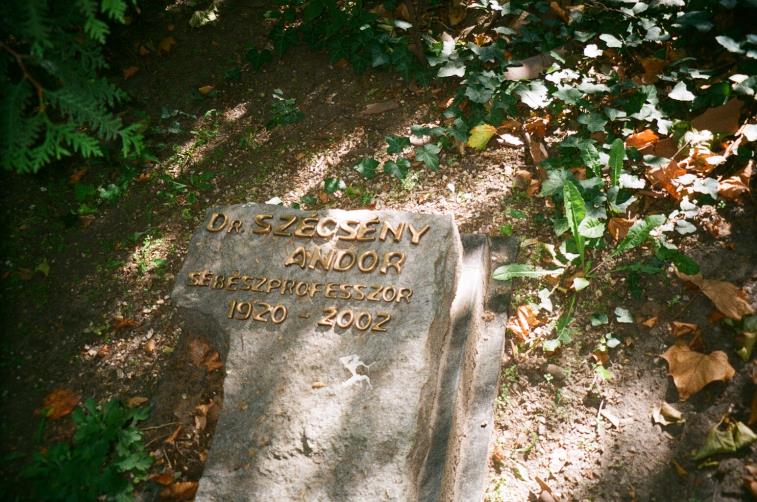 22. kép
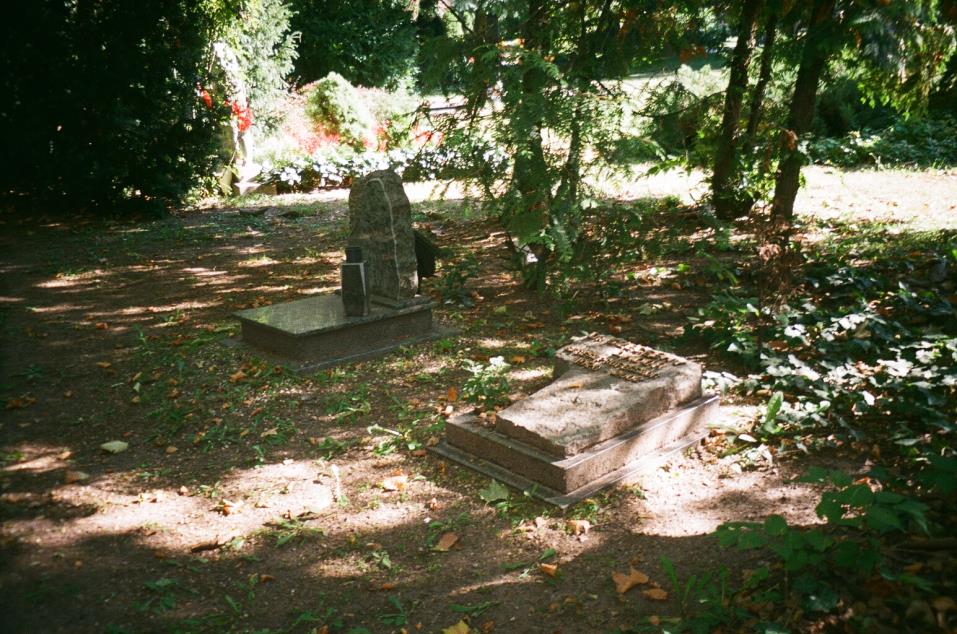 22/a. kép
(21. és 22. kép)
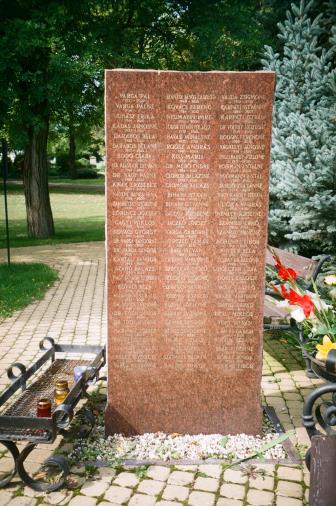 23 .kép
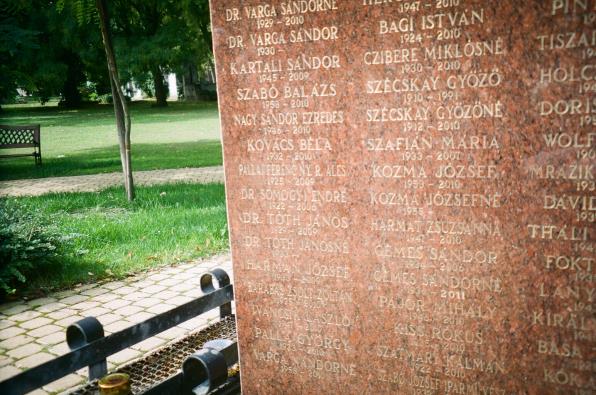 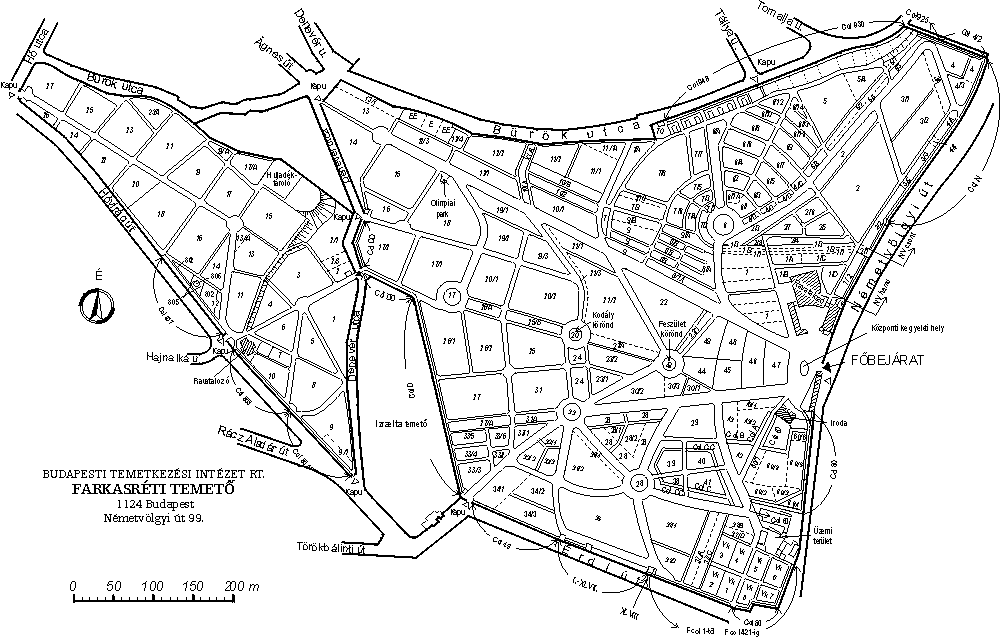 Farkasréti temető
Lenhossék Mihály Ignác  (felszámolva)
Fabini  János     Teophil  24. kép
Stockinger Tamás (felszámolva)
Preisz Húgó  25.kép  
Verebély Tibor 	 	26.kép
Bakay Lajos 27.kép
Gegesi Kis Pál 	28.kép
Sós József 29.kép
Antoni Ferenc 	30.kép
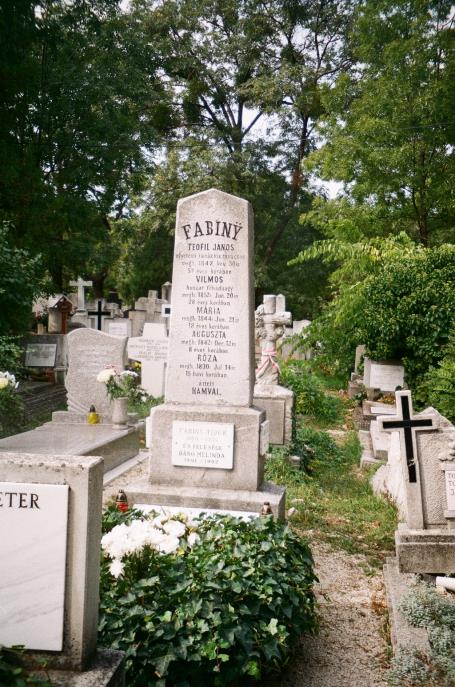 24. kép
25. kép
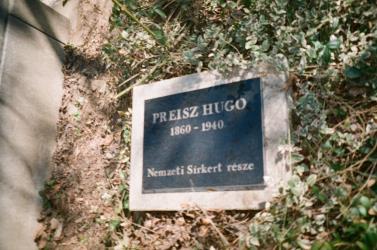 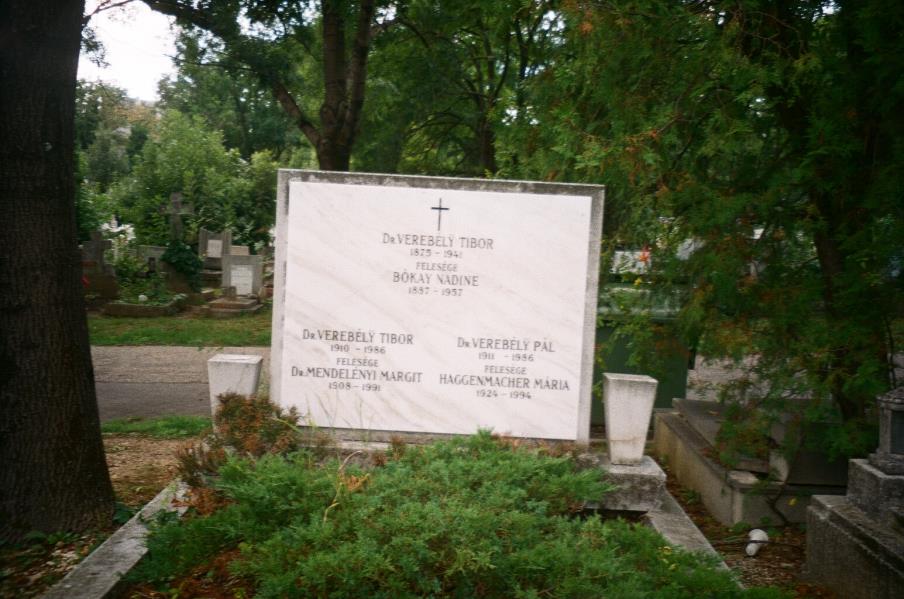 26. kép
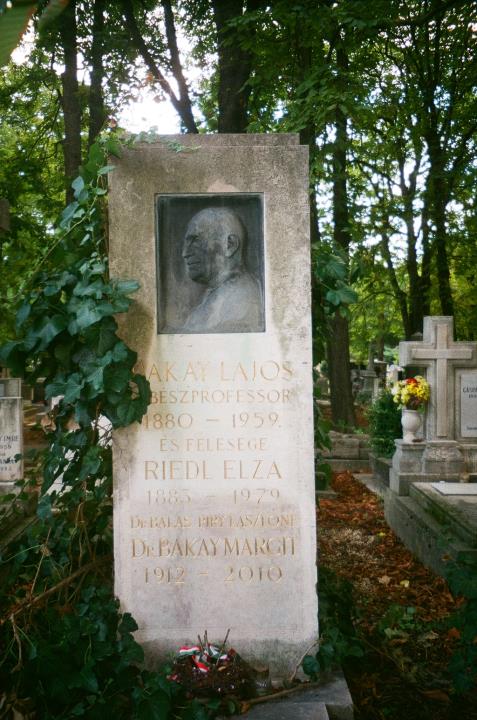 27.kép
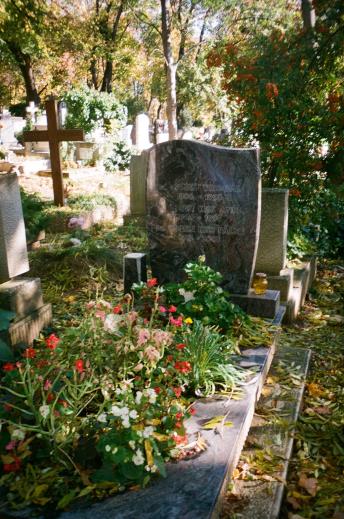 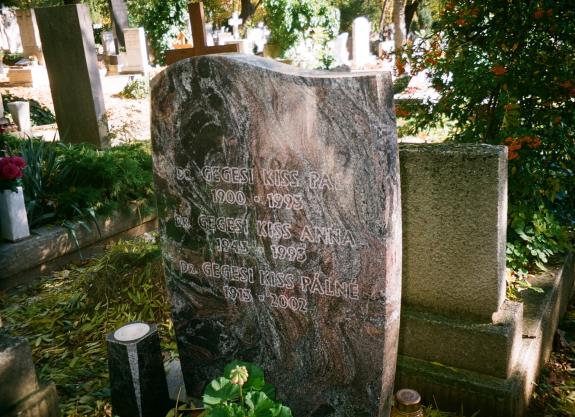 28. kép
29.kép
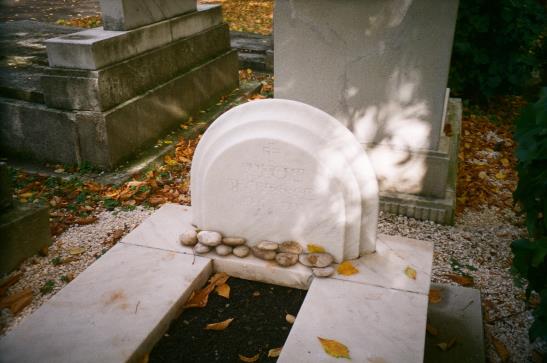 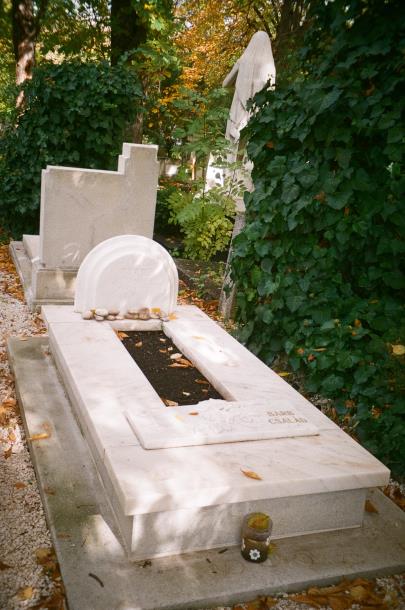 30.kép
További sírhelyek
Nékám Lajos, 	31. kép		 Budapest, Rákoskeresztúri köztemető

           Genersich Antal, 32. kép		 Kolozsvár, Házsongárdi  temető
	
	 Stáhly Ignác, 	33, 34. kép		 Budapest,  Ferenciek tere, altemplom
	   
           Romics László 	35. kép              	Budapest, Szent István Bazilika ,							altemplom
	 Törő Imre			 Debrecen, Nagyerdei Köztemető
	   (Debrecen,1900-Budapest ,1993) 	XV-4. tábla A-C. sarok 3. hely
     	   (1960-1964)       36. kép
					
 Ajtai Kovách Sándor		Abony, katolikus temető  5/3/5
  (Kolozsvár,1845-Budapest ,1917)
 (1906/1907)        37. kép
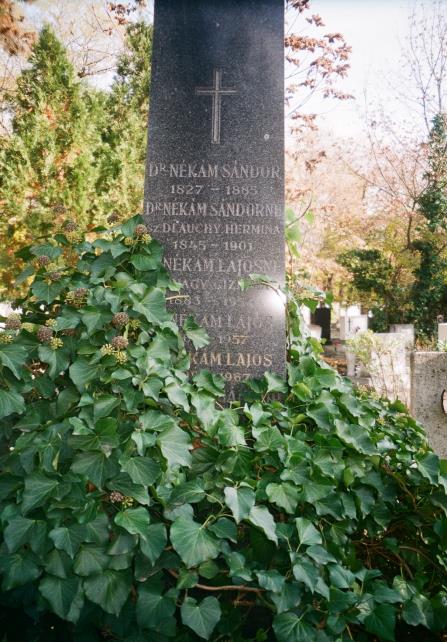 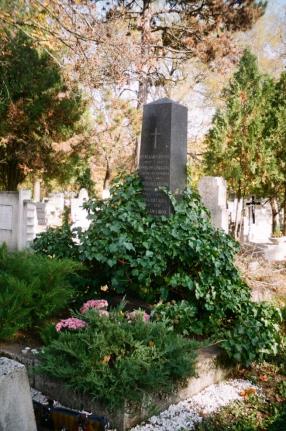 31.kép
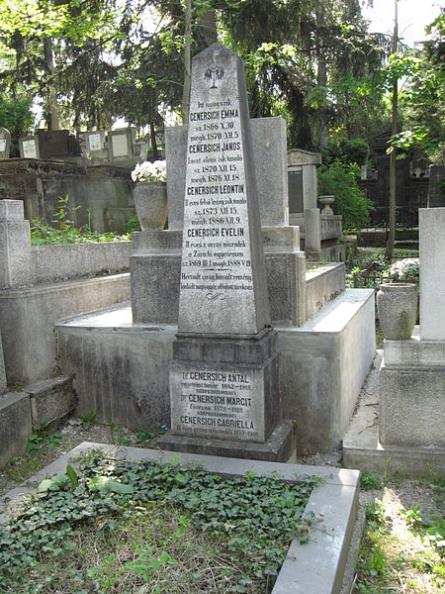 32. kép
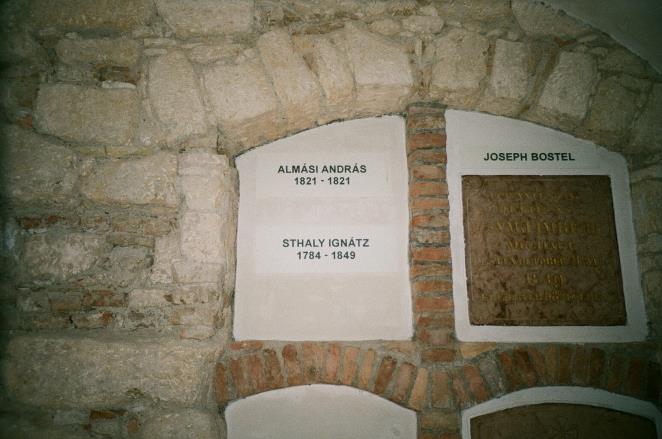 33 . kép
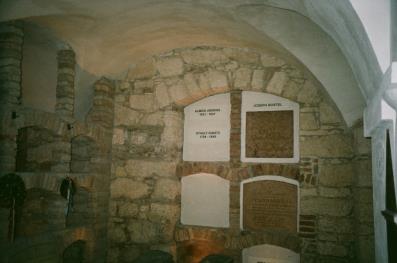 34. KépBalra: Battyányi Lajos első sírhelye, emléktáblaSzemben: Stáhly  Ignácz sírtáblája(Foto: Vas népe online, 2013 október 5.)
35. kép
Romics LászlóÉrd 1936  –  Budapest 2011( 1996 -1999)Budapest, Szent István Bazilika altemplomSzent Lipót terem  I-5/1
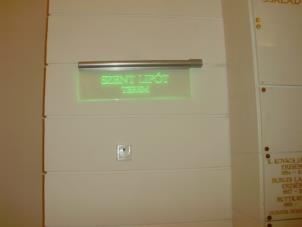 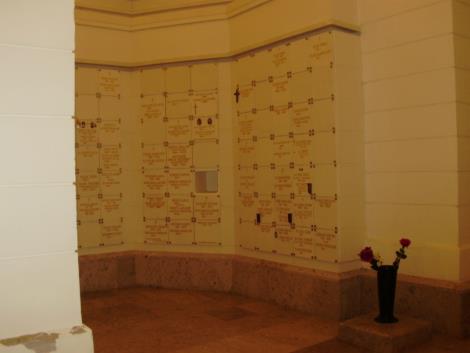 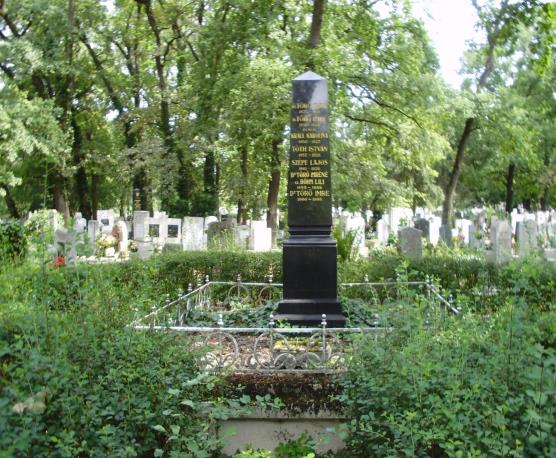 Törő Imre
Debrecen 
1900-1993

36. kép
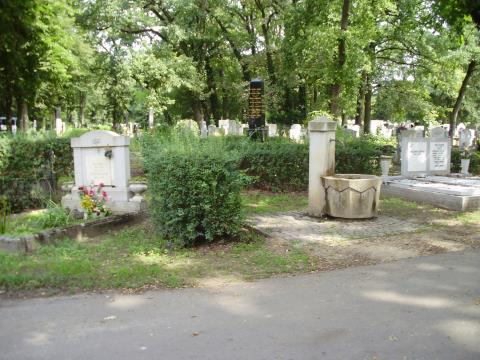 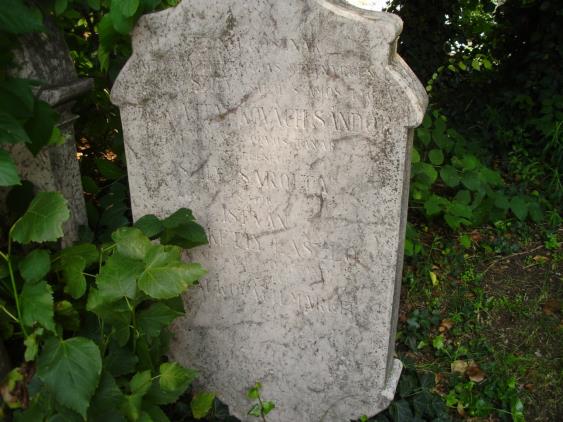 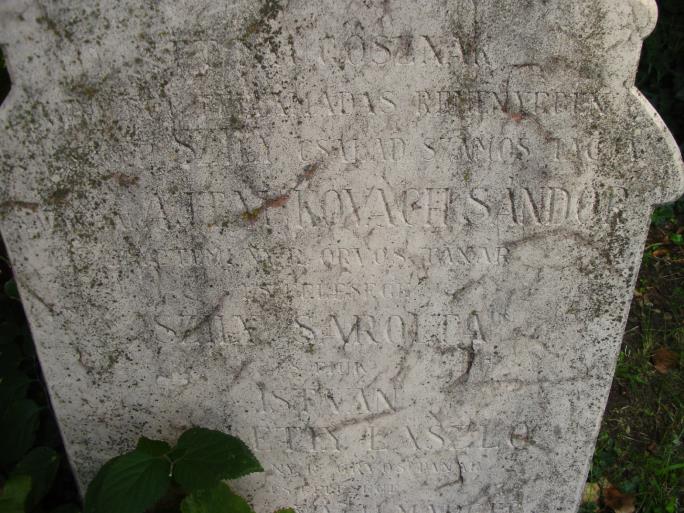 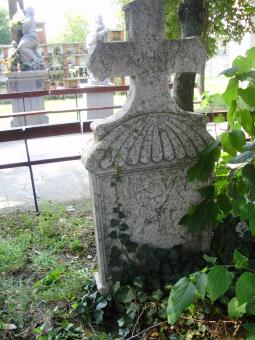 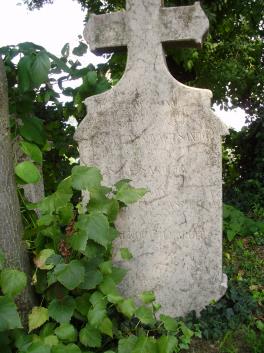 Ajtai Kovách Sándor (Abony)
1845-1917
37. kép
Ismeretlen sírhelyek
Prandt Ádám Ignác (Pétervárad, 1739 – Pest, 1817. 15 július)
(1774/1775) 

Schoretits Mihály (Cinfalva, 1741. szeptember 2. - Pest, 1786. március 3.)
(1783/1784)
 
Trnka Vencel (Tabor, 1739. október 16. - Pest, 1791. május 12.)
(1786/1787) 
 
Rácz Sámuel (Pest, 1744. március 30. - Pest, 1807. február 24.)
(1793/1794) 
 
Stipsics Ferdinánd Károly (Székesfehérvár, 1754 - Pest, 1820. március 25.)
(1796/1797, 1802/1803, 1805/1806)
 
Schönbauer József Antal (Reichenberg, 1757 - Pest, 1807. december 27.)
(1799/1800) 
 
Veleczky János (Pest, 1786 - Bécs, 1854)
(1833/1834 
 
Böhm Károly (Buda, 1778 - Pest?, 1844)
(1837/1838)
A Nemzeti Emlékhely és Kegyeleti Bizottság által védetté nyilvánított sírhelyek 2004
Bene Ferenc (1775-1858  )
Eckstein Ferenc(1769-1833)
Fabini János Theophil (1791-1847)

Rupp Nep. János (1808-1881)
Lenhossék József (1818-1888)
Jendrassik Jenő (1824-1891)
Korányi Frigyes (1828-1913)
Schulek Vilmos (1843-1905)
Fodor József (1843-1901) 
Mihalkovics Géza (1844-1899)
Kétly  Károly (1839-1927)
Réczei Imre  (1848-1913)
Lenhossék Mihály (1863-1937)
Moravcsik Ernő Emil  (1858-1914)
Bársony János (1860-1926)
Preisz Húgó (1860-1940)
Kenyeres Balázs (1865-1940)
Bakay Lajos (1880-1959)
Ádám Lajos (1879-1946)
Frigyesi József (1875-1967)

Antoni Ferenc (1928-1991)

Ajtai Kovách Sándor ( 1845-1917) Védetté nyilv. 2009
Köszönöm a figyelmet !